Quick fix Resolution of COVID-19 Exposures under Business Interruption Policies in Great Britain
Michelle George
Partner
FCA Test Case - Background
Only policies with non-damage business interruption trigger
The FCA is looking for a "timely, transparent and authoritative judgment"
11 parties: The FCA, 8 insurers (Arch, Argenta, Ecclesiastical, Hiscox, MS Amlin, QBE, RSA, Zurich) and 2 Action Groups (Hospitality Insurance Group Action (HIGA) and Hiscox Action Group)
20 policy wordings
Assumed facts or “fact patterns"
25 questions for determination
Impact of the FCA Test Case on pending claims/complaints
‹#›
FCA Test Case - Key Dates
‹#›
FCA Test Case – Five Key Issues
Whether the government response to COVID-19 in the form of advice, instructions and legislation was a single body of public authority intervention, which prevented and hindered access to a new business premises, and/or caused closure of, and restrictions on activities at, business premises, and interrupted and interfered with business
Whether any particular exclusions in the policies apply to COVID-19 claims
Whether there is a sufficient causal link between the insured peril and the losses suffered by the business, including the application of the "but for" test and interpretation of trends clauses
The point at which – for the purposes of those clauses which were triggered by danger, emergency, threat or disease or other similar term – such danger etc. arose
Whether in relation to those clauses requiring something to happen within a certain distance or within the vicinity of insured premises, such requirements require the trigger event to occur only in the defined radius vicinity, or whether the occurrence in the vicinity can be part of a wider occurrence taking place nationwide
‹#›
Countries other than Great Britain - Resolution of BI Exposures
United States
Draft legislation in various states e.g. Massachusetts, New Jersey, New York.  Massachusetts proposes that for insureds with 150 or less employees, insurers may not deny business interruption claims based on COVID-19 being a virus, even if the relevant insurance policy excludes losses resulting from viruses or there being no physical damage to the property of the insured or to any other relevant property. Also draft Federal legislation but prospective
Germany
The so called “Bavarian Solution” - agreement between a number of insurers and representatives of trade associations for insurers to offer a voluntary payment to certain policyholders (hotels, restaurants) for 10% to 15% of the normal daily cost of business disruption (up to individual policyholders to decide whether to accept this payment)
Ireland
4 test cases in High Court in Ireland – various public houses associated with “celebrities” (Sinnotts, Leopardstown Inn, Sean’s Bar and Lemon & Duke) against FBD Insurance – trial listed for 6 October 2020 with estimate of 12 days
‹#›
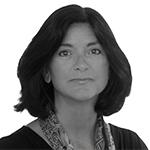 Michelle George
Partner
Norton Rose Fulbright LLP
michelle.george@nortonrosefulbright.com
Tel: +44 (0)20 7444 2794
Norton Rose Fulbright US LLP, Norton Rose Fulbright LLP, Norton Rose Fulbright Australia, Norton Rose Fulbright Canada LLP and Norton Rose Fulbright South Africa Inc are separate legal entities and all of them are members of Norton Rose Fulbright Verein, a Swiss verein.  Norton Rose Fulbright Verein helps coordinate the activities of the members but does not itself provide legal services to clients. 
References to ‘Norton Rose Fulbright’, ‘the law firm’ and ‘legal practice’ are to one or more of the Norton Rose Fulbright members or to one of their respective affiliates (together ‘Norton Rose Fulbright entity/entities’). No individual who is a member, partner, shareholder, director, employee or consultant of, in or to any Norton Rose Fulbright entity (whether or not such individual is described as a ‘partner’) accepts or assumes responsibility, or has any liability, to any person in respect of this communication. Any reference to a partner or director is to a member, employee or consultant with equivalent standing and qualifications of the relevant Norton Rose Fulbright entity.
The purpose of this communication is to provide general information of a legal nature. It does not contain a full analysis of the law nor does it constitute an opinion of any Norton Rose Fulbright entity on the points of law discussed. You must take specific legal advice on any particular matter which concerns you. If you require any advice or further information, please speak to your usual contact at Norton Rose Fulbright.